Mata Kuliah	: Dinamika Struktur & Pengantar Rekayasa Kegempaan
Kode		: CIV - 308
SKS		: 3 SKS
Peraturan Gempa Indonesia SNI 1726-2012
Pertemuan – 12
TIU :
Mahasiswa dapat menjelaskan fenomena-fenomena dinamik secara fisik
Mahasiswa dapat membuat model matematik dari masalah teknis yang ada serta mencari solusinya
TIK :
Mahasiswa dapat mengaplikasikan peraturan SNI 1726-2012 dalam perencanaan struktur gedung tahan gempa di Indonesia
Sub Pokok Bahasan :
Konsep Desain Bangunan Tahan Gempa
Peta Zonasi Gempa Indonesia
Kategori Resiko dan Faktor Keutamaan
Kelas Situs dan Koefisien Situs
Kategori Desain Seismik
Spektrum Respon Desain
Waktu Getar Alami
Keluarnya SNI 1726-2012 tentang Standar Perencanaan Ketahanan Gempa Untuk Struktur Bangunan Gedung dan Non Gedung secara langsung menggantikan peraturan sebelumnya yakni SNI 1726-2002 tentang Standar Perencanaan Ketahanan Gempa Untuk Struktur Bangunan Gedung. 
Wilayah Indonesia dipetakan berdasarkan tingkat resiko gempanya, yang ditentukan atas dasar besarnya percepatan puncak batuan dasar (Peak Ground Acceleration, PGA). 
Peta gempa Indonesia terbaru dirilis pada tahun 2010 yang dikembangkan oleh Tim Revisi Peta Gempa Indonesia 2010. 
Peta ini merupakan revisi dari peta gempa sebelumnya (tahun 2002). Terdapat perubahan yang cukup signifikan dari kedua peta gempa tersebut.
Peta gempa tahun 2002 didasarkan pada gempa rencana dengan periode ulang 500 tahun (probabilitas kejadian 10% dalam kurun waktu 50 tahun), sedangkan peta gempa 2010 dibuat berdasarkan gempa rencana dengan periode ulang 2500 tahun (probabilitas kejadian 2% dalam kurun waktu 50 tahun).
NEHRP 2003 – FEMA 273 membagi Earthquake Hazard dalam 4 tingkatan, sebagai berikut
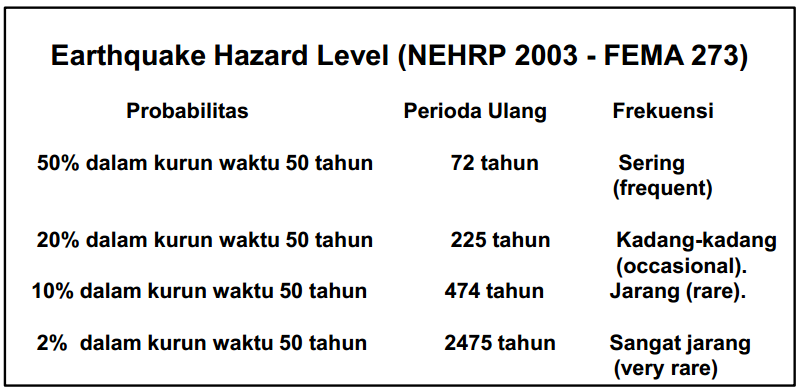 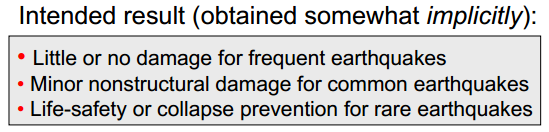 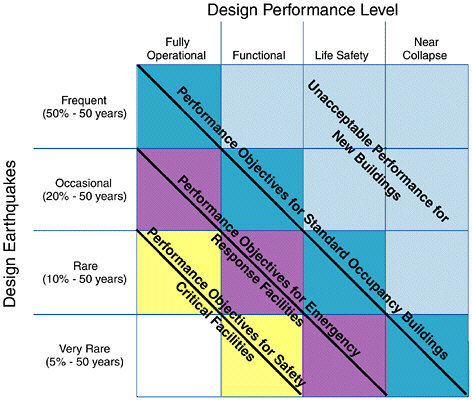 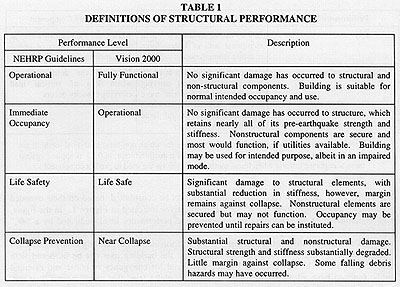 Konsep Desain Bangunan Tahan Gempa
Energi gempa yang bekerja  pada struktur bangunan, akan dirubah menjadi energi kinetik akibat  getaran  dari  massa  struktur, energi yang dihamburkan akibat adanya pengaruh redaman  dari  struktur,  dan  energi  yang  dipancarkan  oleh  bagian-bagian struktur yang mengalami deformasi plastis. 
Dengan demikian sistem struktur yang bersifat daktail dapat  membatasi  besarnya  energi  gempa  yang masuk pada struktur, sehingga pengaruh gempa dapat  berkurang.  
Dari  penjelasan  diatas,  dapat  disimpulkan  bahwa  salah  satu  faktor  penting  yang  dapat  mempengaruhi  besar  kecilnya  beban gempa  yang   bekerja  pada struktur bangunan adalah daktilitas struktur.
Kemampuan Struktur Menahan Gempa Kuat
Beban  gempa  sebenarnya  yang  bekerja  pada  struktur  bangunan  dapat  melampaui  beban gempa  rencana  yang  tercantum  di  dalam  peraturan.  
Di dalam  peraturan,  besarnya  beban gempa  rencana  yang  diperhitungkan  bekerja  pada  struktur bangunan adalah Gempa Sedang.
Dengan demikian, pada saat Gempa Kuat terjadi, gaya-gaya dalam yang terjadi pada elemen struktur (balok, kolom etc.) dapat melampaui gaya dalam yang sudah diperhitungkan
Agar struktur bangunan mempunyai kemampuan yang cukup dan tidak terjadi keruntuhan saat terjadi Gempa Kuat, maka dapat dilakukan dua cara sbb. :
Membuat struktur bangunan sedemikian kuat, sehingga struktur bangunan tetap berperilaku elastis pada saat terjadi Gempa Kuat. (→ mahal). Jenis Struktur  Tidak  Daktail ini masih  dianggap  ekonomis  untuk  bangunan  gedung  bertingkat  menengah dengan ketinggian tingkat antara  4 s/d  7 lantai, dan  terletak  pada wilayah dengan pengaruh kegempaan ringan sampai sedang.
Membuat  struktur  bangunan  sedemikian  rupa  sehingga  mempunyai  batas kekuatan  elastis  yang  hanya  mampu  menahan  Gempa  Sedang  saja (struktur daktail). Pada  saat  terjadi  Gempa  Kuat,  struktur  bangunan  harus  dirancang  agar  mampu  untuk  berdeformasi  secara  plastis, sehingga dapat mengurangi  sebagian  dari  energi  gempa  yang  masuk  ke  dalam  struktur. Penggunaan sistem struktur portal daktail cukup ekonomis untuk bangunan gedung bertingkat menengah sampai tinggi, yang dibangun pada wilayah dengan pengaruh kegempaan kuat.
Untuk  mendapatkan  sistem  struktur  yang  daktail, disarankan  untuk  merencanakan  struktur  bangunan  dengan menggunakan  cara Perencanaan  Kapasitas (capacity design)    
Pada  prosedur  Perencanaan  Kapasitas  ini,  elemen-elemen  dari struktur bangunan yang akan memancarkan energi gempa  melalui mekanisme perubahan bentuk  atau   deformasi  plastis,  dapat  terlebih  dahulu  dipilih  dan  ditentukan  tempatnya.
Pada  struktur  beton  bertulang,  tempat-tempat  terjadinya  deformasi  plastis  yaitu  tempat-tempat  dimana  penulangan  mengalami  pelelehan,  disebut  daerah  sendi  plastis.   
Karena sendi-sendi plastis yang terbentuk pada struktur portal akibat dilampauinya Beban Gempa Rencana  dapat  diatur  tempatnya,  maka  mekanisme  kerusakan  yang  terjadi  tidak  akan mengakibatkan keruntuhan dari struktur bangunan secara keseluruhan.
Jenis mekanisme leleh atau  terbentuknya sendi-sendi plastis pada struktur gedung ada 2 macam : 
Mekanisme  Kelelehan  Pada  Balok  (Beam  Sidesway  Mechanism),  yaitu  keadaan dimana  sendi-sendi  plastis  terbentuk  pada  balok-balok  dari  struktur  bangunan, akibat penggunaan kolom-kolom yang kuat (Strong Column–Weak Beam). 
Mekanisme Kelelehan Pada Kolom (Column Sidesway Mechanism), yaitu keadaan di mana sendi-sendi plastis terbentuk pada kolom-kolom dari struktur bangunan pada suatu  tingkat,  akibat  penggunaan  balok-balok  yang  kaku  dan  kuat  (Strong  Beam–Weak Column)
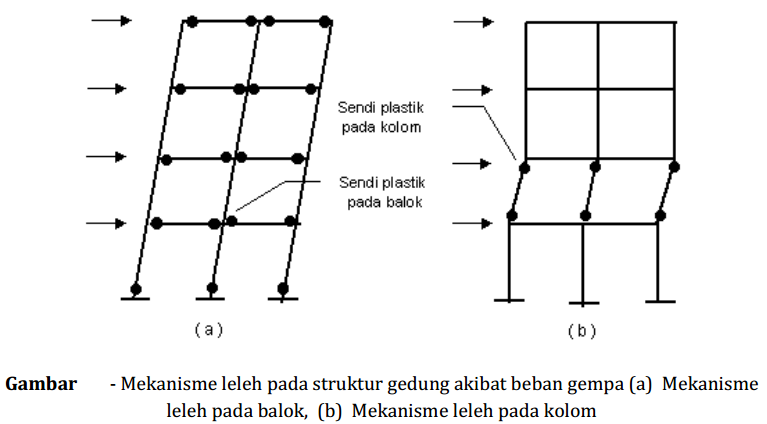 Pada  perencanaan  struktur  daktail  dengan  metode  Perencanaan  Kapasitas,  mekanisme kelelehan  yang  dipilih  adalah  Beam  Sidesway  Mechanism,  karena  alasan-alasan  sebagai berikut : 
Pada  Column  Sidesway  Mechanism,  kegagalan  dari  kolom  pada  suatu  tingkat  akan mengakibatkan  keruntuhan  dari  struktur  bangunan  secara keseluruhan  
Pada struktur dengan kolom-kolom yang lemah dan balok-balok yang kuat (Strong Beam–Weak  Column),  deformasi  akan  terpusat  pada  tingkat-tingkat  tertentu, sehingga  daktilitas  yang  diperlukan  oleh  kolom  agar  dapat  dicapai  daktilitas  dari struktur yang disyaratkan, sulit dipenuhi.
Peta Zonasi Gempa Indonesia
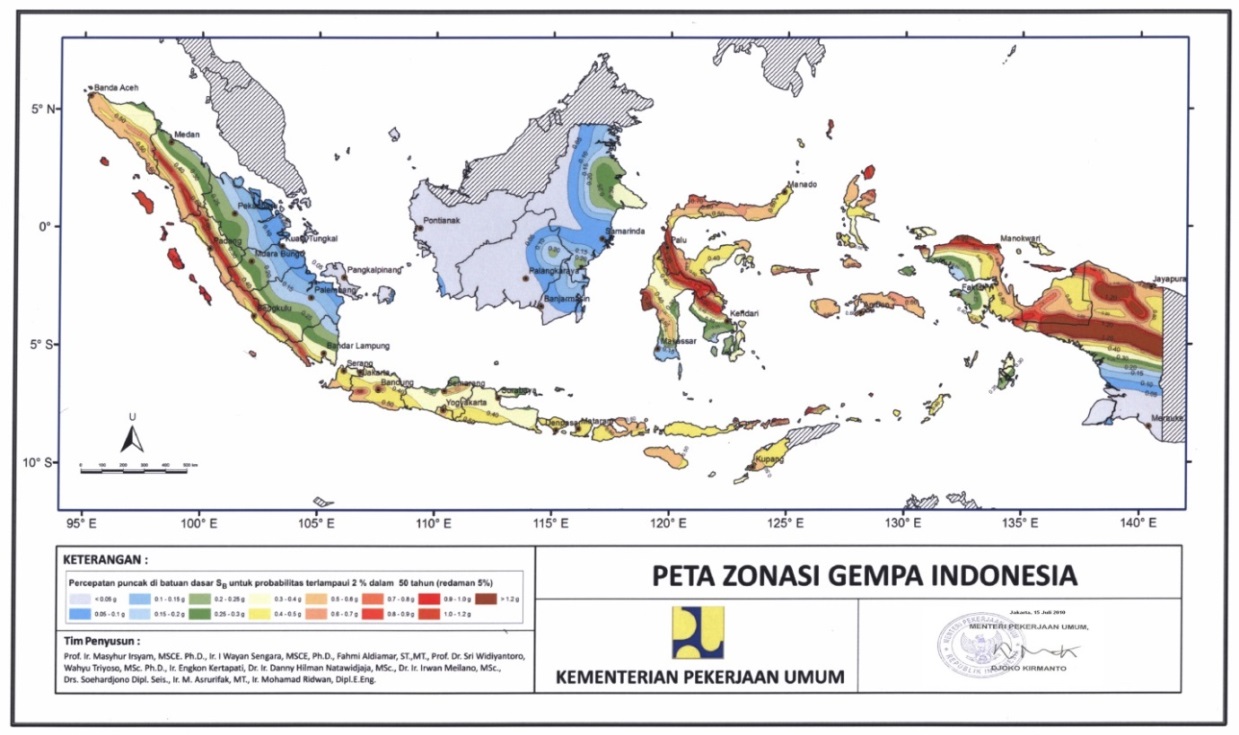 Peta Percepatan Puncak Batuan Dasar (PGA) 2% Dalam 50 Tahun
(Sumber : http://puskim.pu.go.id/Aplikasi/desain_spektra_indonesia_2011/)
Respon spektrum rencana dalam perhitungan beban gempa dibuat dengan berdasarkan pada peta percepatan batuan dasar periode pendek 0,2 detik (Ss), dan percepatan batuan dasar untuk periode 1 detik (S1). 
Semuanya untuk probabilitas terlampaui 2% dalam 50 tahun, dengan redaman 5%.
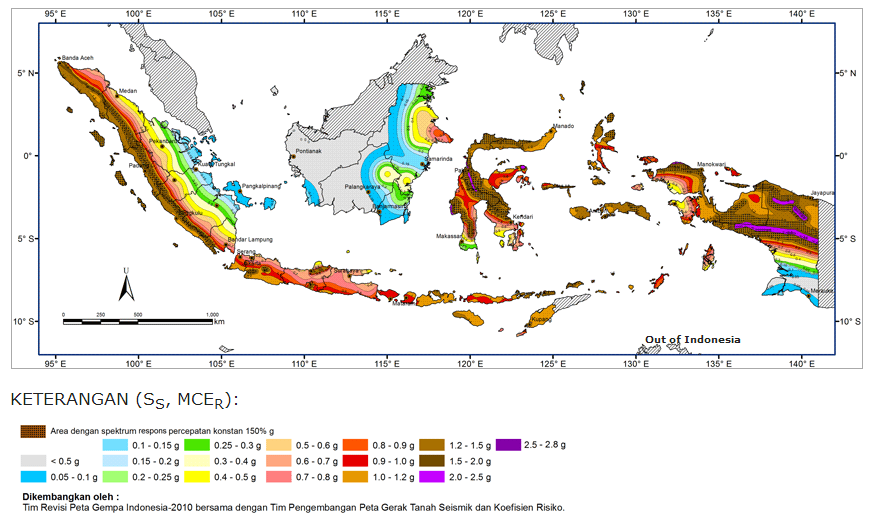 Peta Percepatan Batuan Dasar Periode Pendek (Ss) 2% Dalam 50 Tahun
(Sumber : http://puskim.pu.go.id/Aplikasi/desain_spektra_indonesia_2011/
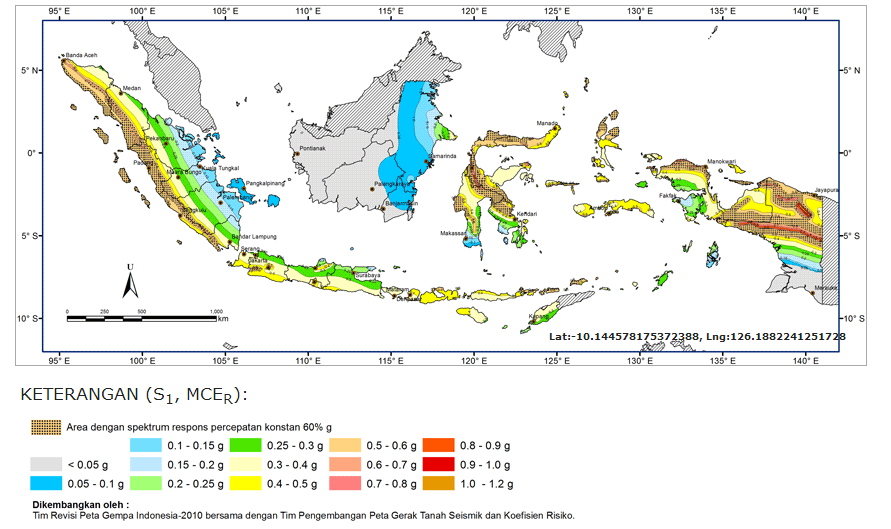 Peta Percepatan Batuan Dasar Periode 1 detik (S1) 2% Dalam 50 Tahun
(Sumber : http://puskim.pu.go.id/Aplikasi/desain_spektra_indonesia_2011/
Kategori Resiko dan Faktor Keutamaan 
Struktur bangunan gedung dibedakan berdasarkan kategori resiko yang ditentukan berdasarkan jenis pemanfaatan struktur tersebut.  
Struktur yang dapat digolongkan ke dalam lebih dari satu macam Kategori Resiko, harus direncanakan berdasarkan Kategori Resiko yang paling tinggi. 
Terkait dengan Kategori Resiko adalah Faktor Keutamaan Gempa, Ie. 
Faktor ini digunakan untuk mengamplifikasi beban gempa rencana, sehingga beberapa struktur dengan pemanfaatan khusus tetap dapat beroperasi setelah terjadinya gempa bumi sehingga dapat meminimalisir kerugian/kerusakan yang timbul
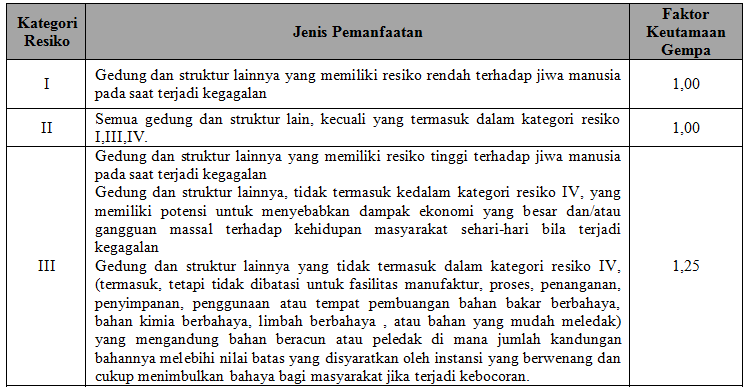 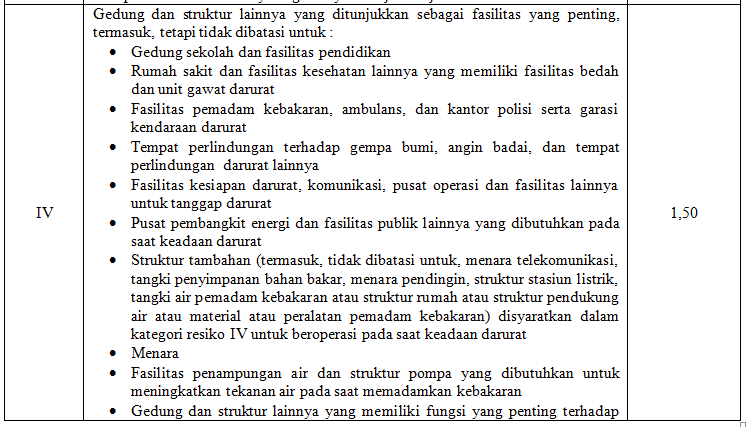 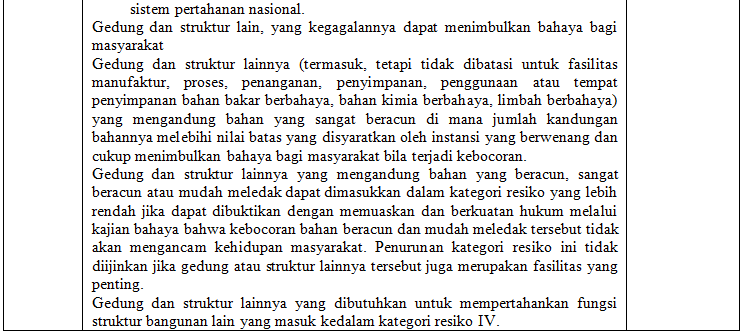 Kelas Situs dan Koefisien Situs
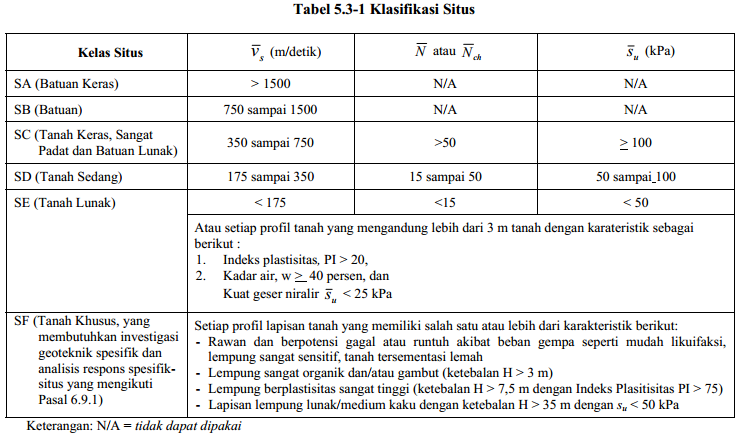 Kelas Situs dan Koefisien Situs
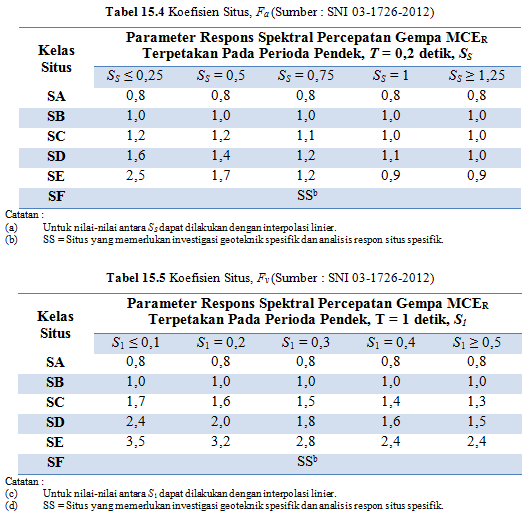 Kelas Situs dan Koefisien Situs
Nilai Fa dan Fv selanjutnya digunakan untuk menghitung parameter respon percepatan pada periode pendek (SMS) dan pada periode 1 detik (SM1), yang ditentukan sebagai berikut :
	SMS	= FaSs					
	SM1	= FvS1						
Akhirnya parameter percepatan spektral desain untuk periode pendek, SDS, dan untuk periode 1 detik, SD1, dapat dihitung sebagai berikut :
	SDS	= 2/3SMS				
	SD1	= 2/3SM1
(1.a)
(1.b)
(2.a)
(2.b)
Kategori Desain Seismik
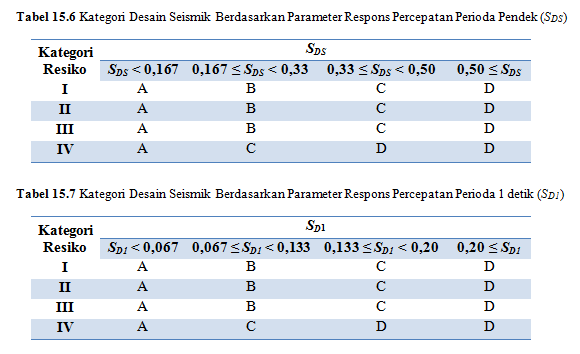 Alur Penentuan Kategori Desain Seismik (KDS)
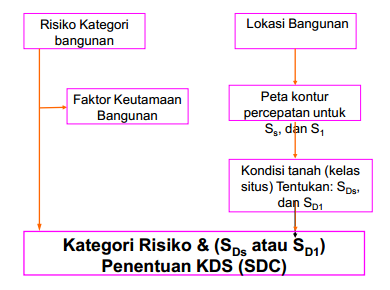 Contoh 1
Tentukan Kategori Desain Seismik (KDS) untuk struktur gudang penyimpanan sederhana yang terletak di kota Jakarta dengan hasil uji N-SPT sbb :
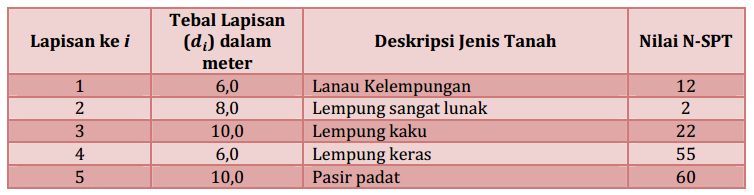 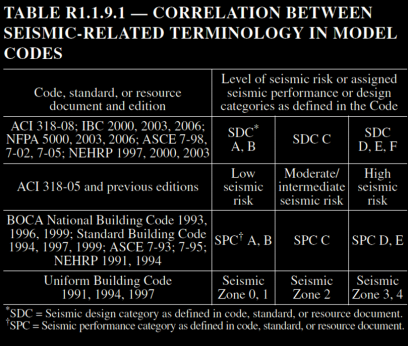 Design Response Spectrum
Untuk T < T0, spektrum respon percepatan desain, Sa, harus diambil dari persamaan :


dengan :


T adalah waktu getar alami struktur, dinyatakan dalam detik
(3)
(4)
Design Response Spectrum
Untuk T0 < T < TS, spektrum respon percepatan desain, Sa, sama dengan SDS
dengan :


Untuk periode yang lebih besar dari TS, spektrum respon percepatan desain, Sa, diambil berdasarkan persamaan :
(5)
(6)
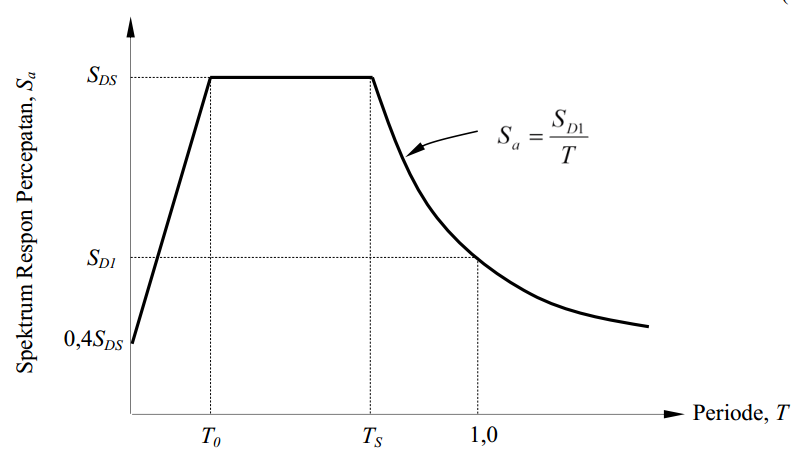 Approximate Fundamental Period
Untuk struktur dengan ketinggian tidak melebihi 12 tingkat dimana sistem penahan gaya seismik terdiri dari rangka penahan momen beton atau baja secara keseluruhan dan tinggi tingkat paling sedikit 3 m


Dengan N adalah jumlah lantai tingkat
(7)
Approximate Fundamental Period
Untuk struktur dengan ketinggian lebih dari 12 tingkat
(8)
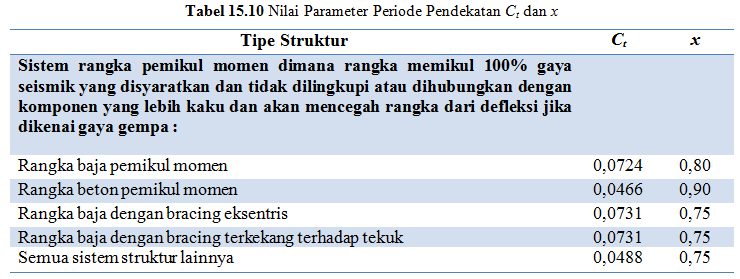 Contoh 2
Tentukan perioda untuk setiap struktur yang ditunjukkan pada gambar di bawah ini berdasarkan persamaan empirik
setback
24 m
9,9 m
6,6 m
5,5 m
Steel Special Moment Frame
Concrete Special Moment Frame
Periode alami struktur, T, dalam arah yang ditinjau tidak boleh melebihi hasil kali koefisien untuk batasan atas pada periode yang dihitung (Cu) dan periode alami pendekatan, Ta
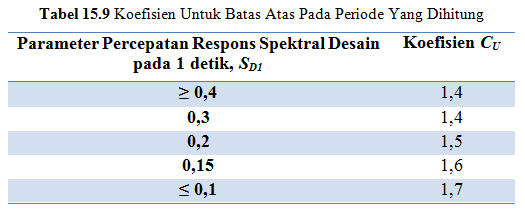 Apabila periode alami struktur diperoleh dari hasil analisis menggunakan software (Tc), maka periode alami struktur yang diambil (T) harus ditentukan dengan ketentuan sebagai berikut :
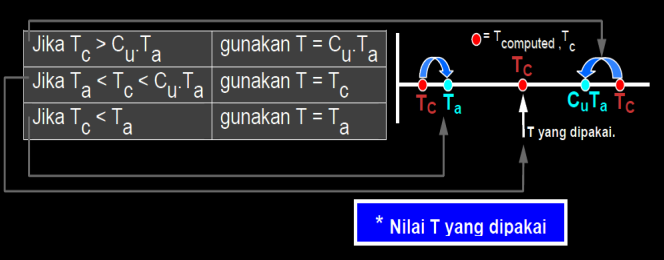 Tc dihitung untuk 2 macam kondisi yaitu kondisi penampang utuh (uncracked) dan kondisi penampang retak (cracked section)
TC yang dipakai untuk menentukan base shear adalah TC yang tidak lebih besar dari TC-cracked dan tidak lebih kecil dari TC-uncracked
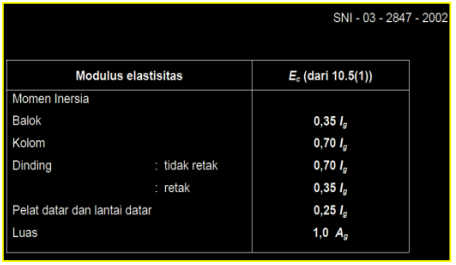